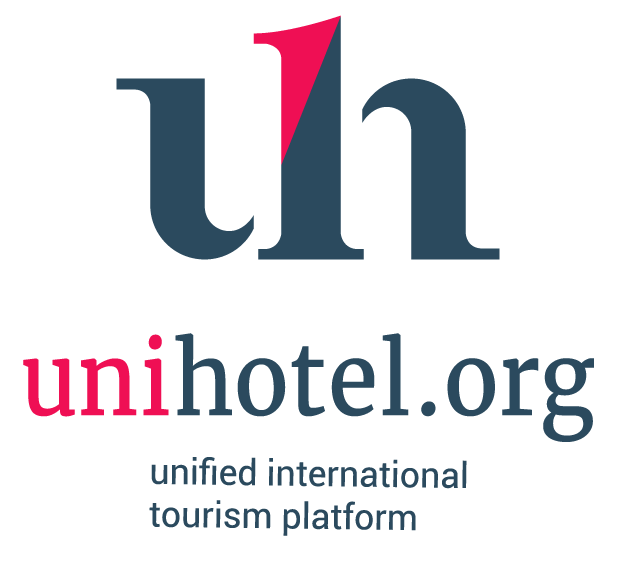 ОБЛАЧНАЯ ПЛАТФОРМА для ОБМЕНА ИНФОРМАЦИЕЙ 
UNIHOTEL.ORG
Для отелей и их агентов по всему миру
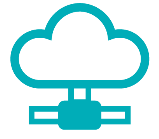 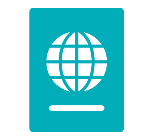 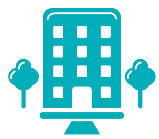 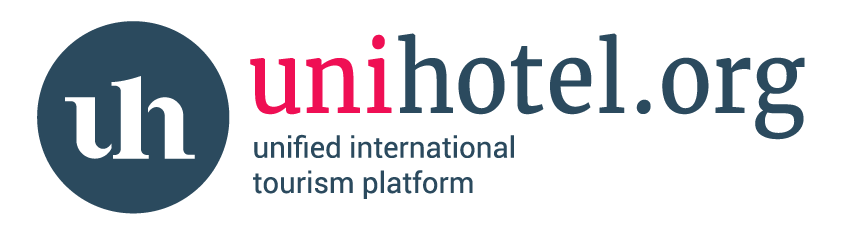 Знаете ли Вы 
о проблемах агентов 
при продаже Вашего отеля?
Сколько у Вас агентов?   50…?   
100…?   
300…?
Сколько у Вас субагентов?   500…?   
1000…?   
3000…?
10 000…?
Знаете сколько отелей продают Ваши агенты, помимо Вас?     
5 000…?   
10 000…?
50 000…?
ФАКТОР ОДИН
ФАКТОР ДВА
ФАКТОР ТРИ
ФАКТОР ЧЕТЫРЕ
фотографии отеля, номеров, ресторанов, территории…
описание и свойства отеля, номеров, ресторанов, СПА…
актуальные новости об акциях, спецпредложениях, реконструкциях…
наличие мест и остановки продаж
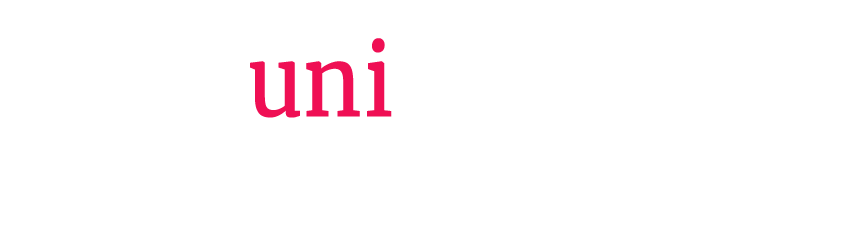 При выборе необходимой информации перед агентством стоит ряд факторов.
А ещё она должна быть самой свежей и актуальной для ваших партнеров
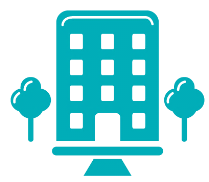 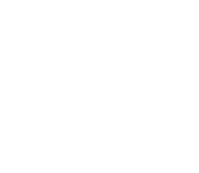 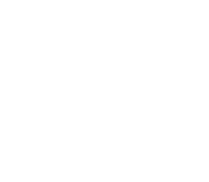 ВЫ ДУМАЕТЕ - ВСЕ ЭТО МОЖНО ВЗЯТЬ НА ВАШЕМ САЙТЕ:
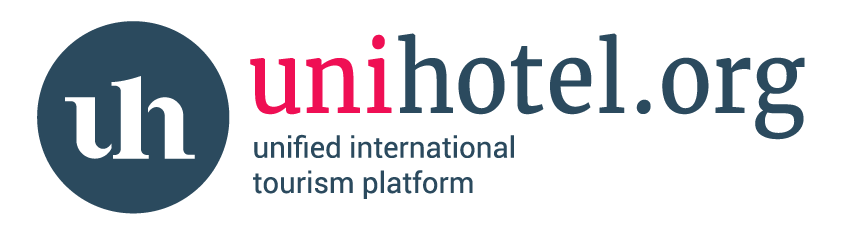 НАЙТИ НУЖНУЮ ИНФОРМАЦИЮ
12 минут
СКОПИРОВАТЬ НА СВОЙ САЙТ
90 минут
102 
минуты
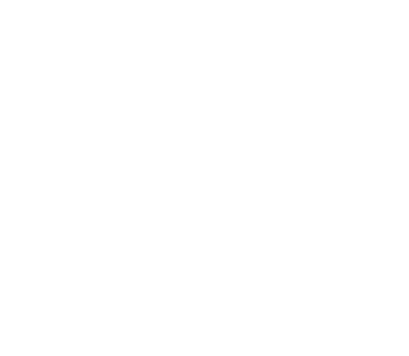 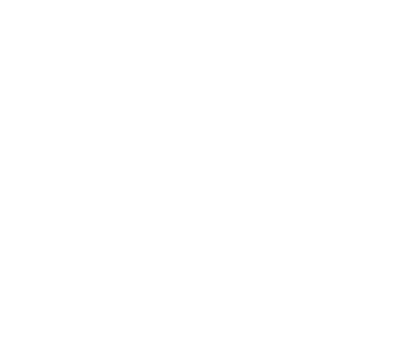 1 000 отелей х 102 минуты = 102 000 минуты или 1 700 часов 
или
212 рабочих дней
для каждого агентства в мире
Думаете, у агентства есть столько времени на поиск и постановку информации?А еще агентство хронически не успевает читать ваши рассылки и новости…
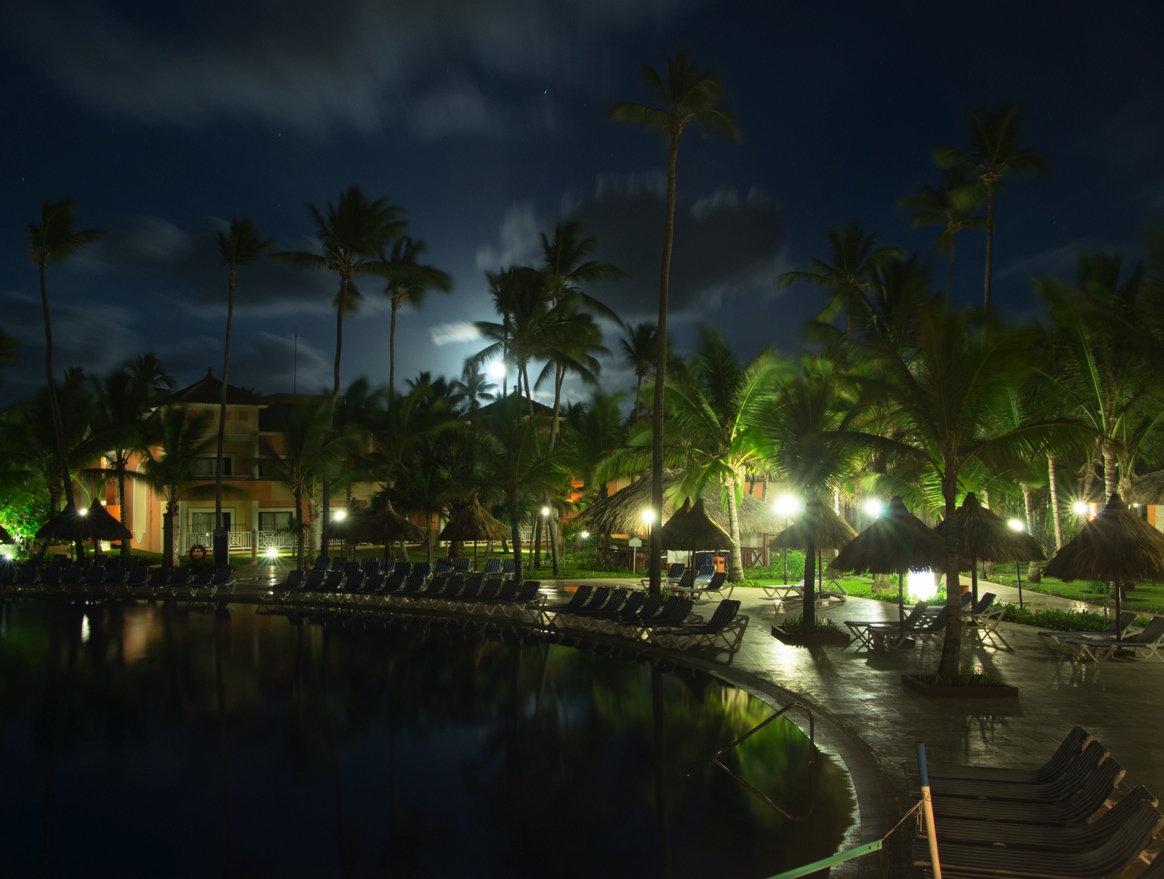 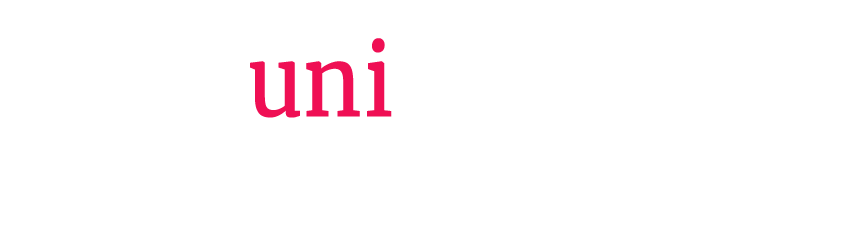 МЫ ЗНАЕМ, КАК ЭТО ИСПРАВИТЬ  И У НАС ЕСТЬ НЕСКОЛЬКО ГОТОВЫХ РЕШЕНИЙ
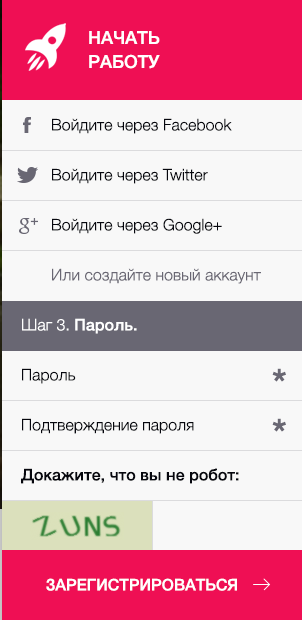 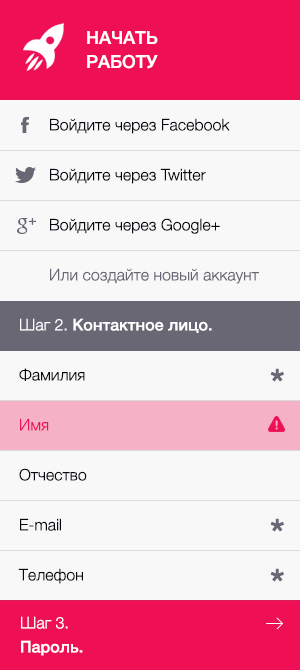 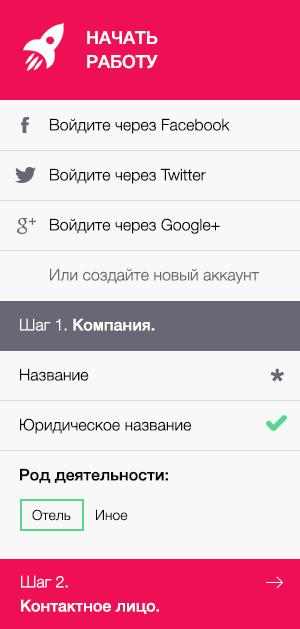 1
Для начала пройдите БЕСПЛАТНУЮ регистрацию на нашем сайте
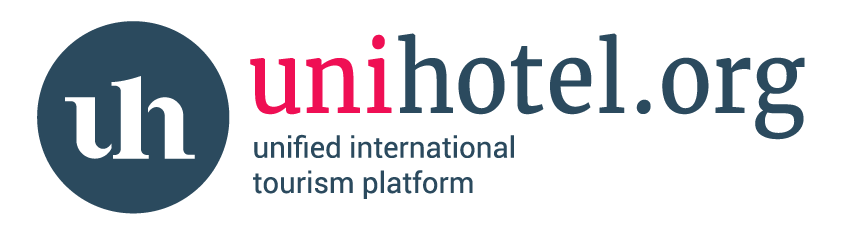 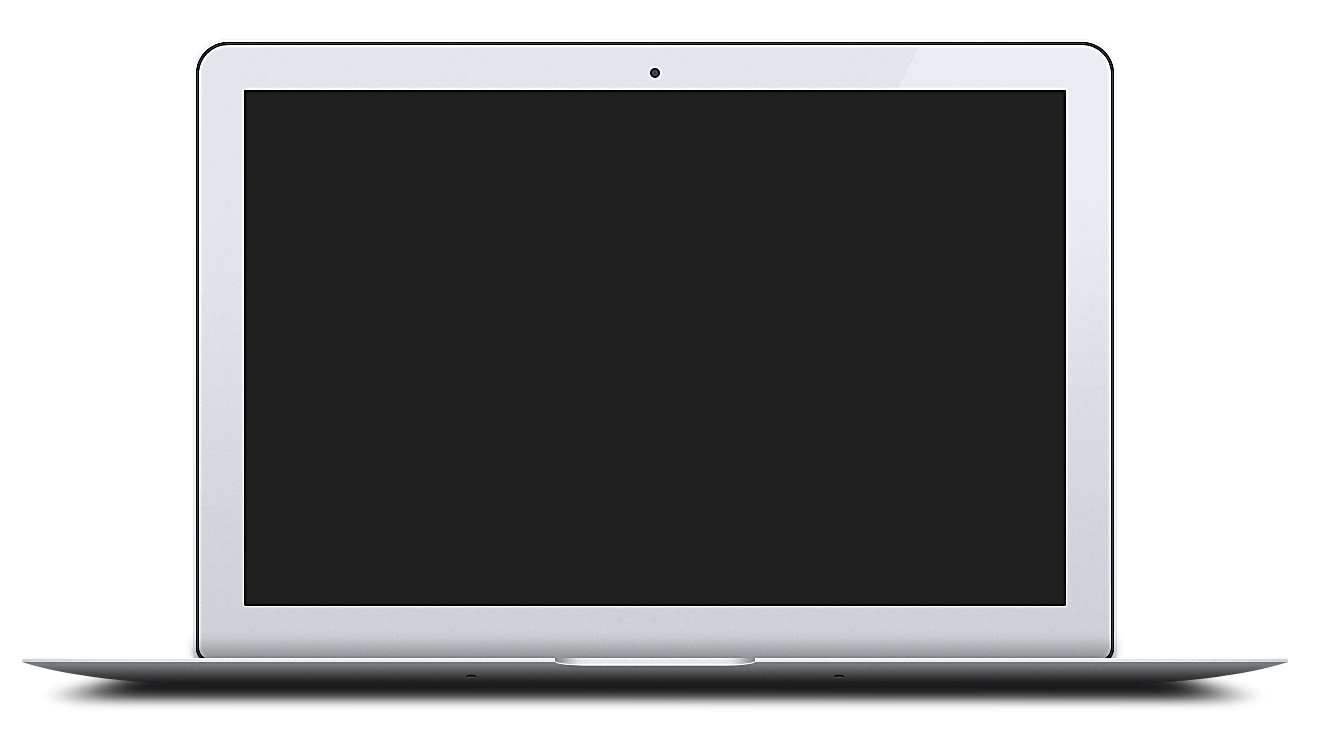 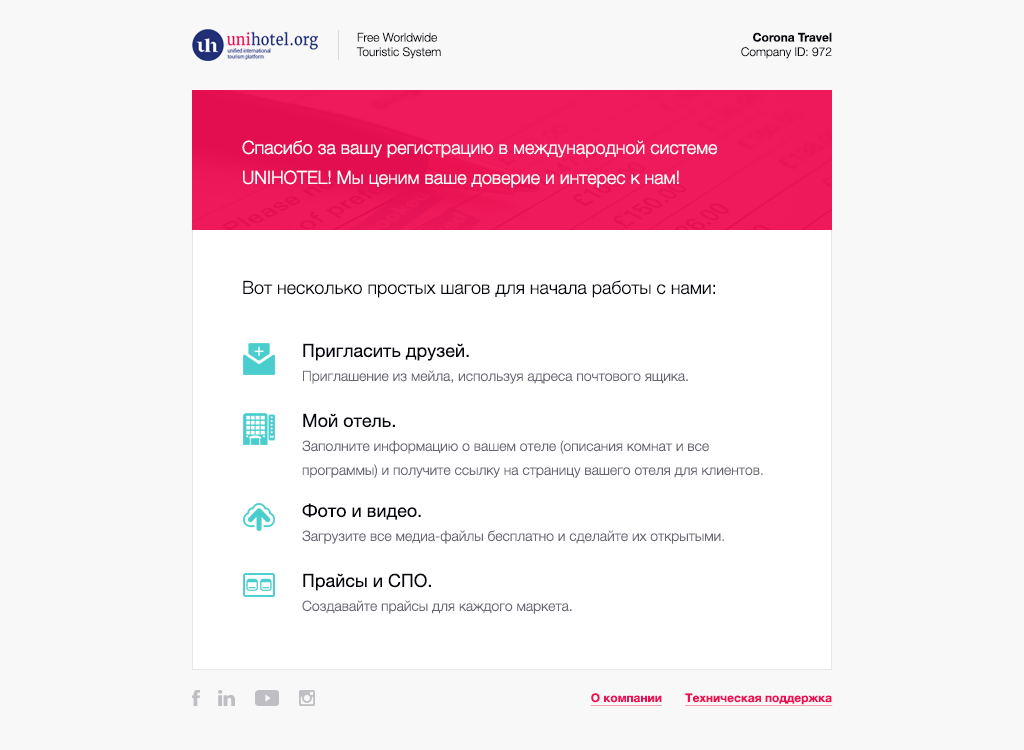 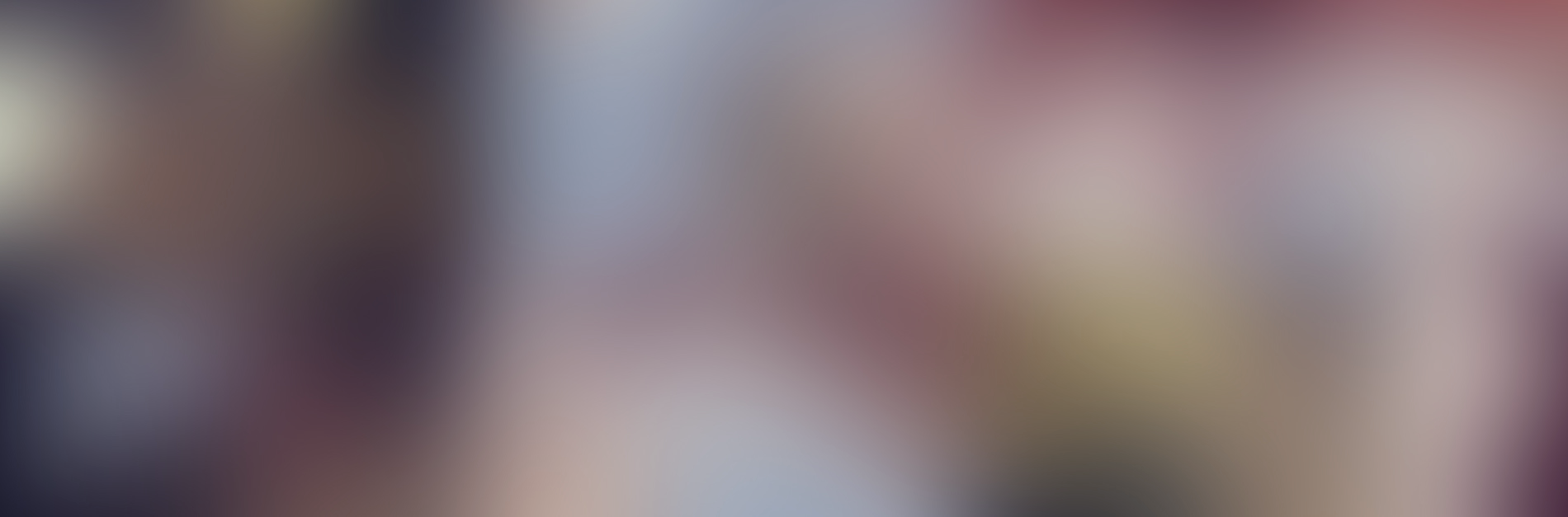 Получите подтверждение о регистрации на международной платформе Unihotel. org
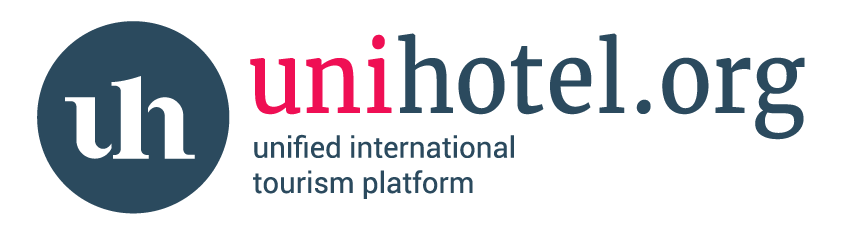 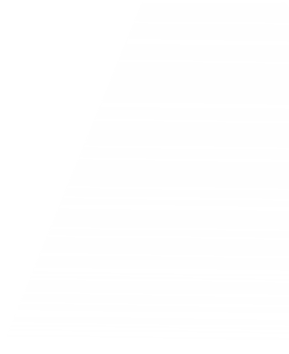 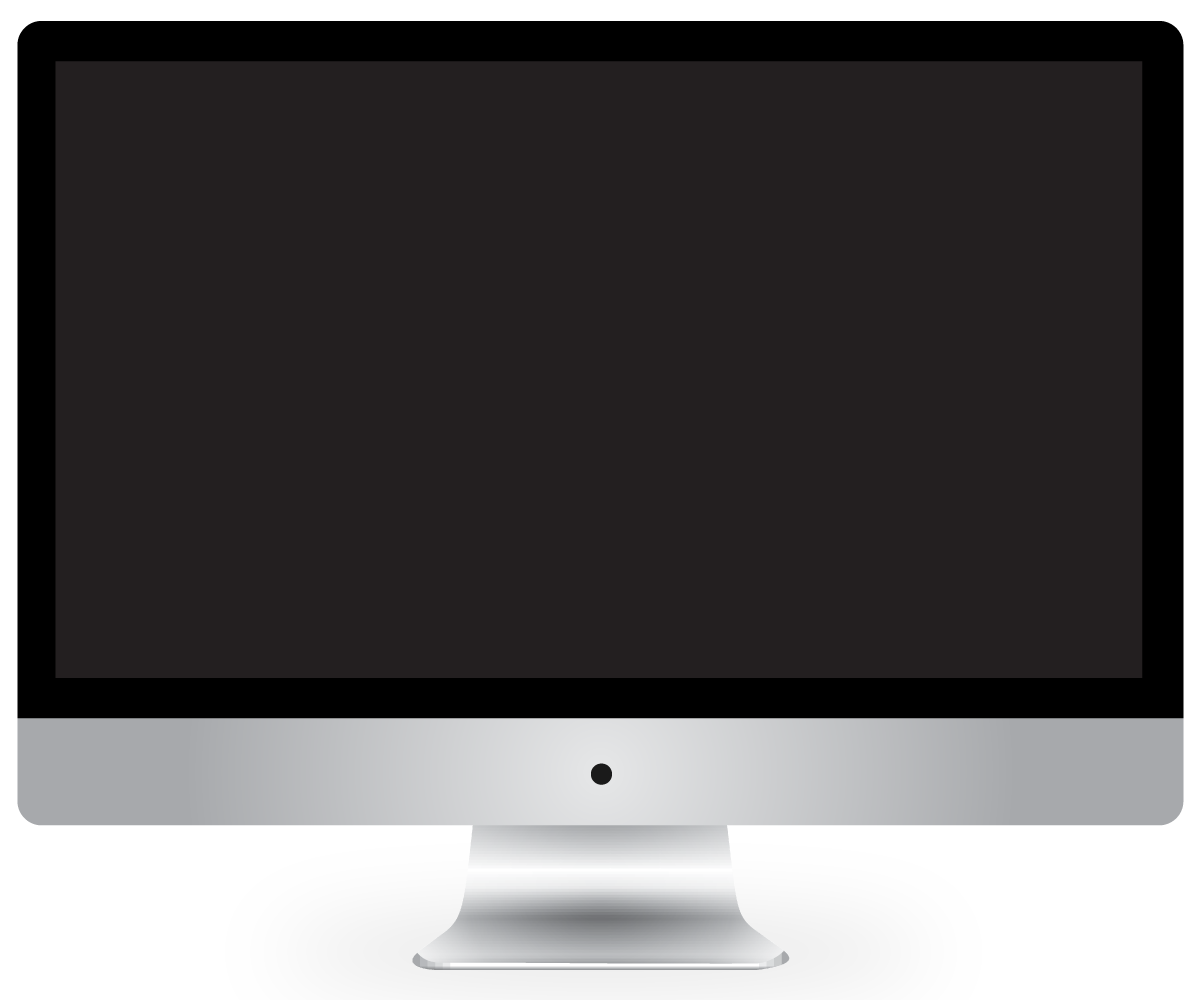 НАЙДИТЕ СВОЙ ОТЕЛЬ В СПИСКЕ
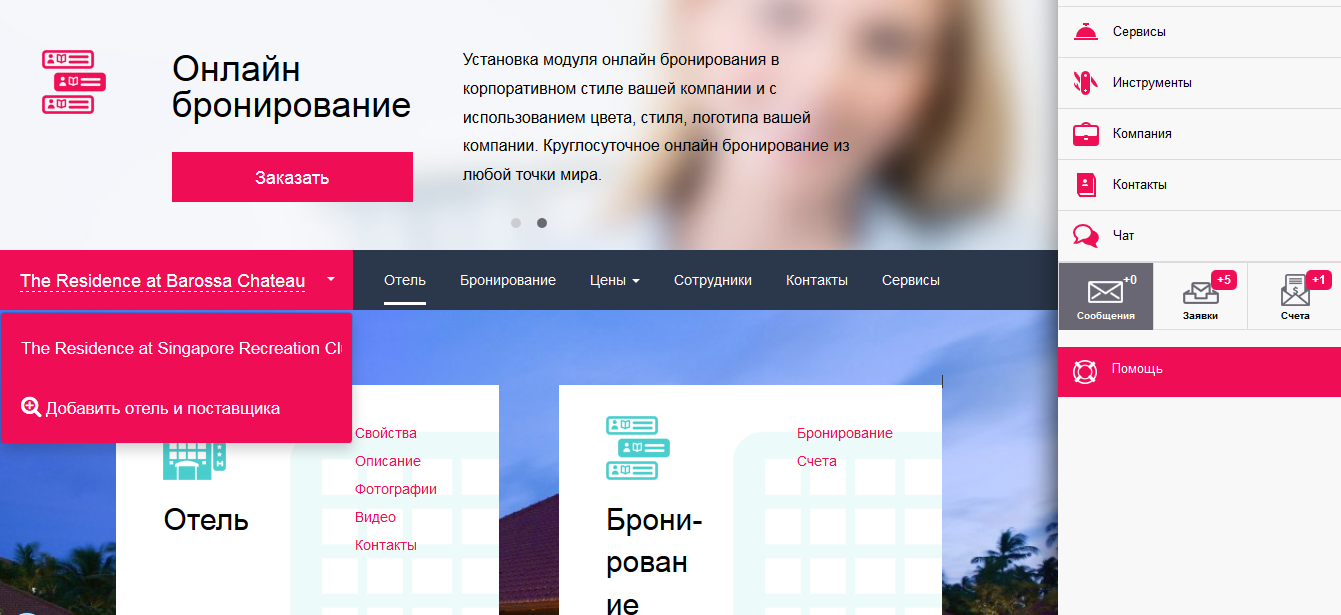 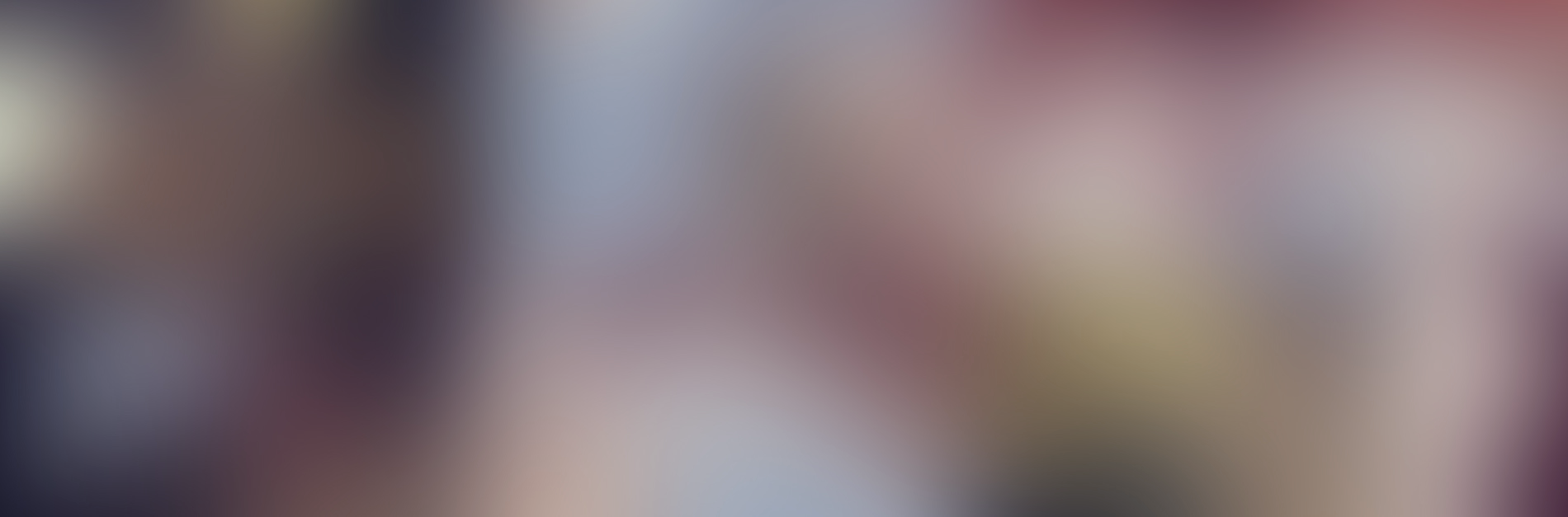 и прикрепите его к поставщику – вашей компании (юридическое лицо)
2
Если Вы – представительство отелей, то просто прикрепите отель к поставщику и пригласите на площадку всех своих сотрудников из любой страны, чтобы скоординировать ваши усилия по заполнению всей необходимой информации. 
Просто добавьте сотрудников с разными правами доступа.
3
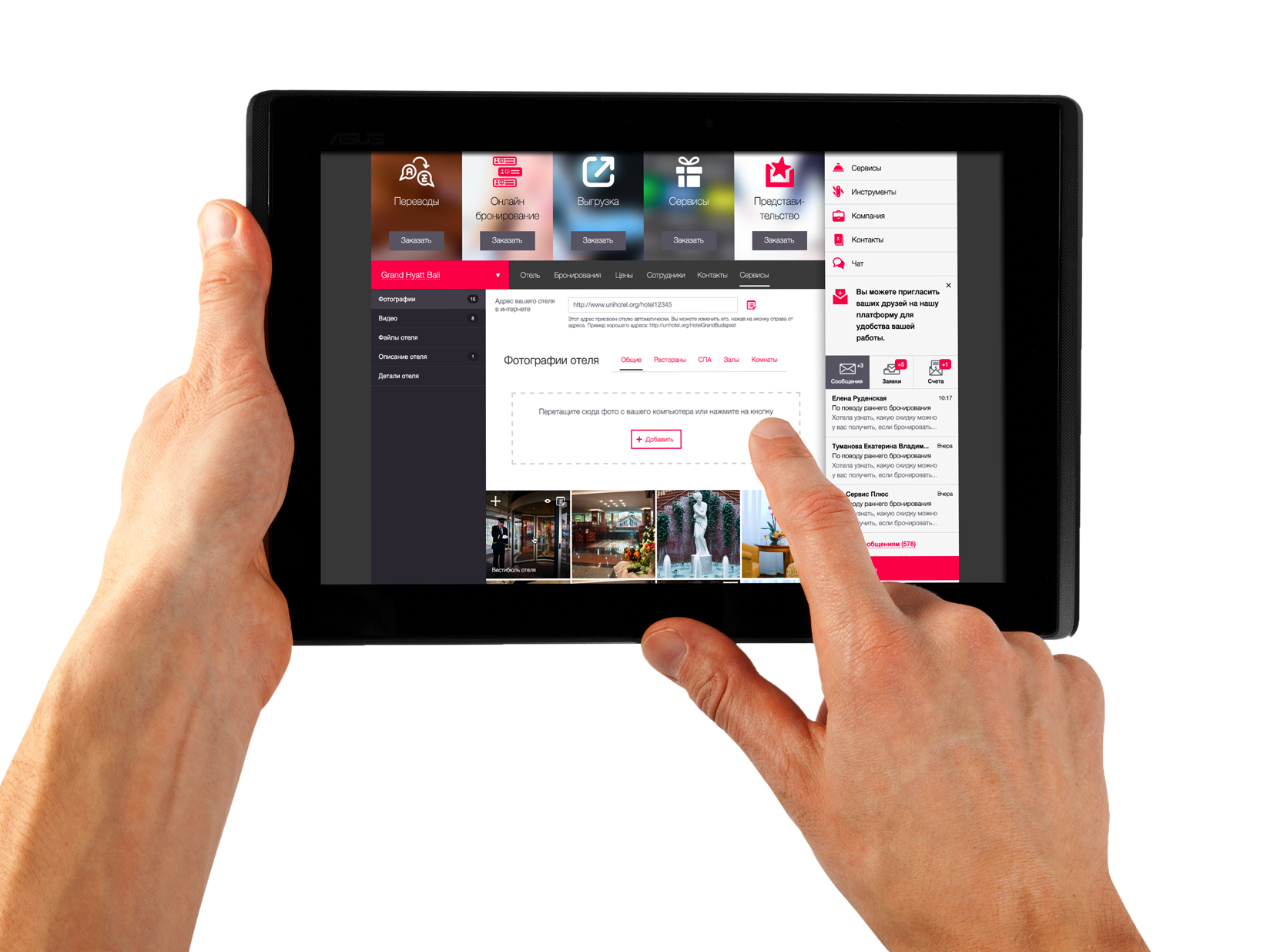 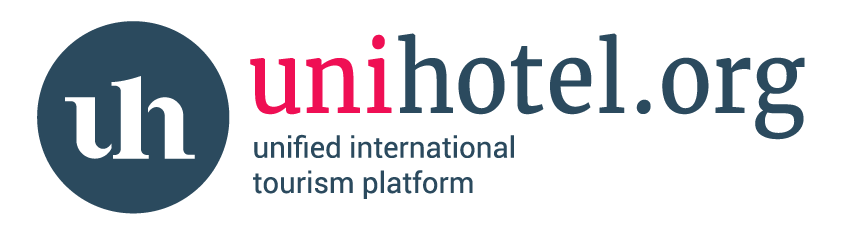 4
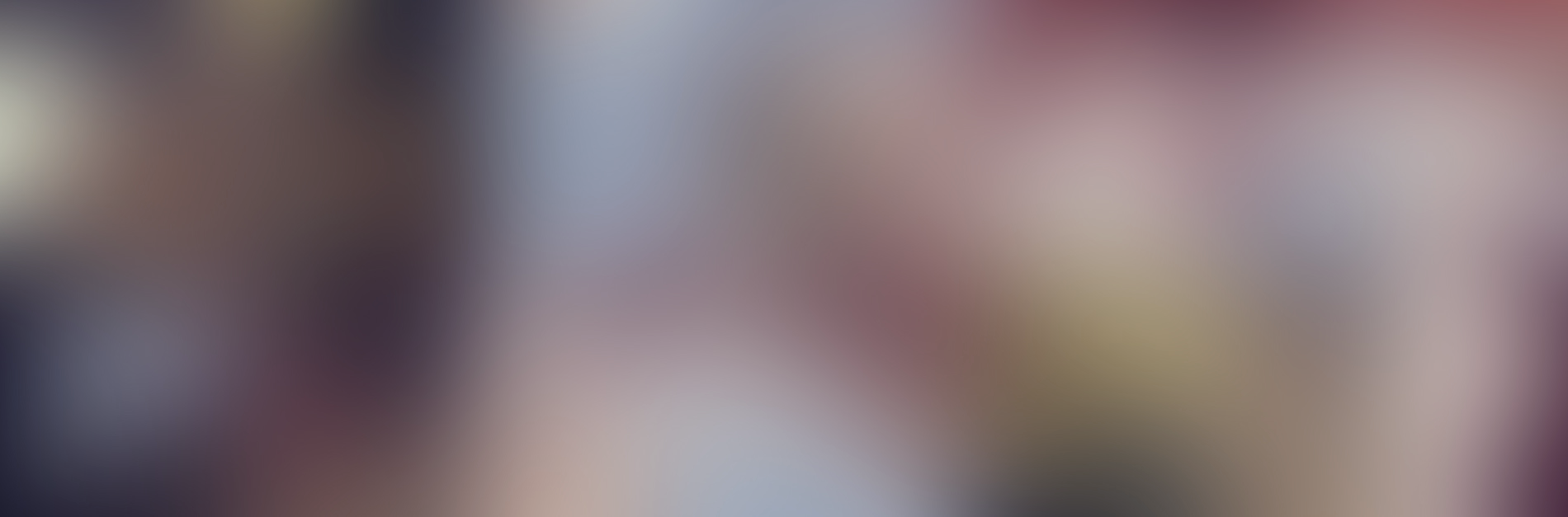 ЗАПОЛНИТЕ ПОДРОБНЕЙШИЙ ОПРОСНИК
 по вашему отелю на любом нужном Вам языке мира.
БЕСПЛАТНО залейте все фотографии, видео, описания комнат, загрузите все актуальные файлы программ-СПА, ресторанов, свадеб и т.п.
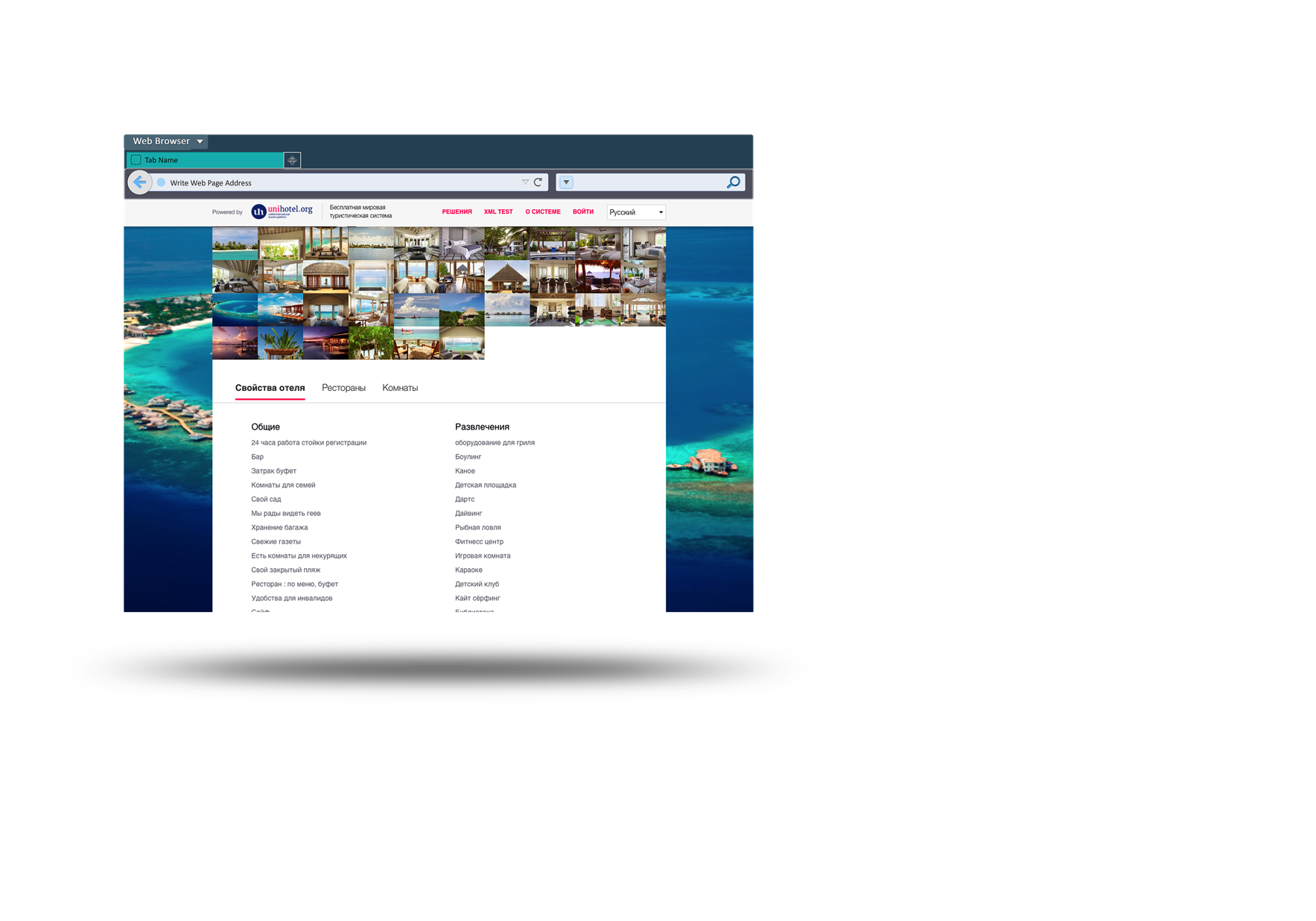 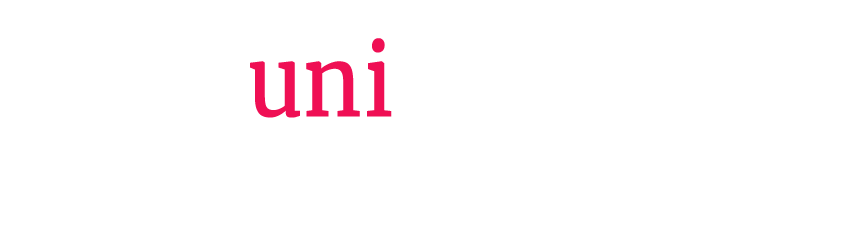 5
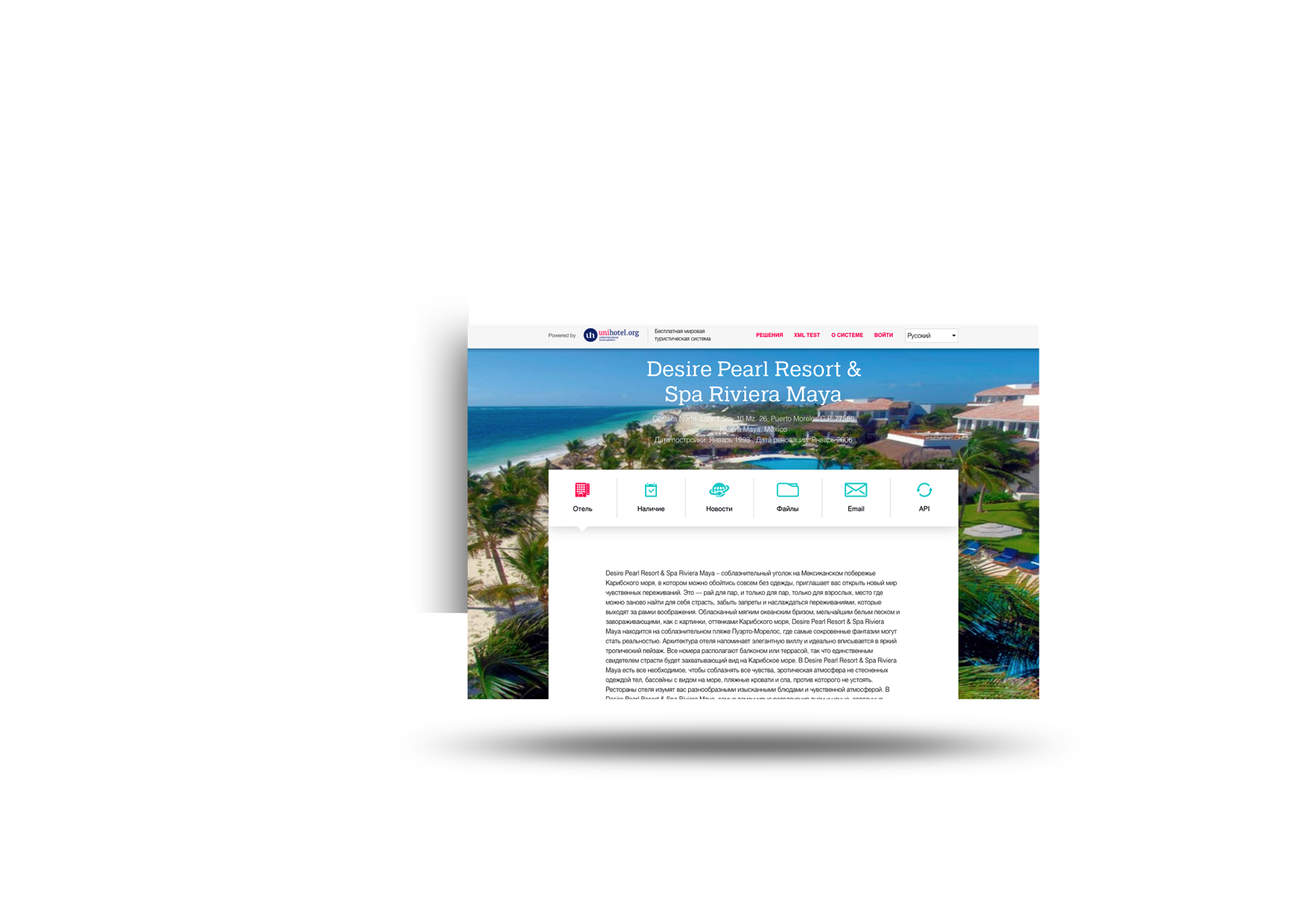 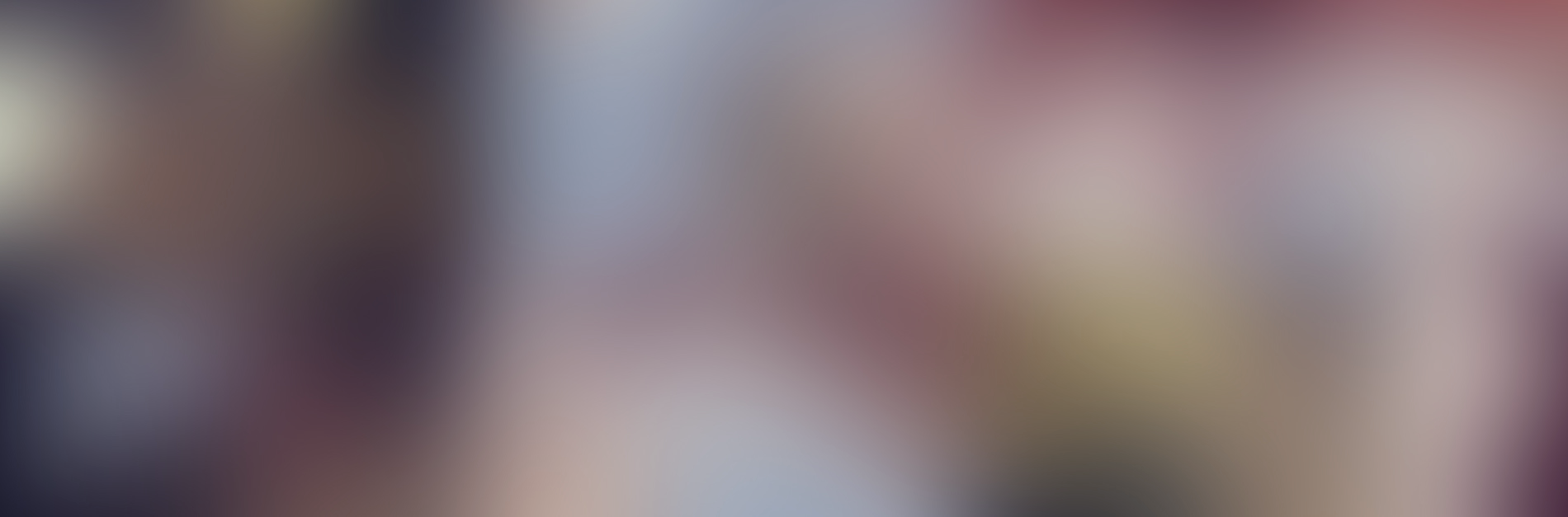 Посмотрите,
 как на базе этих внесенных данных будет выглядеть ваша ПУБЛИЧНАЯ СТРАНИЦА 
отеля
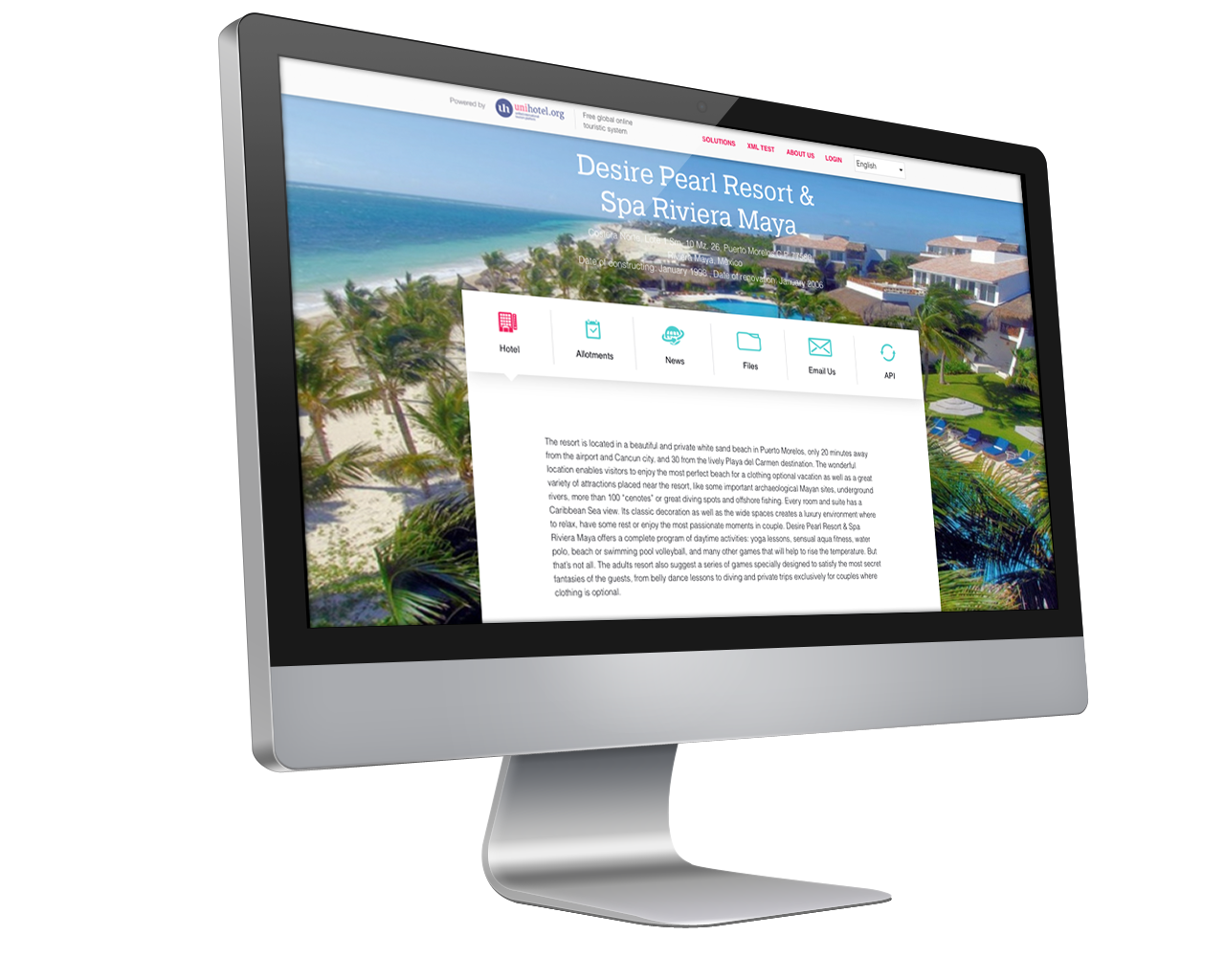 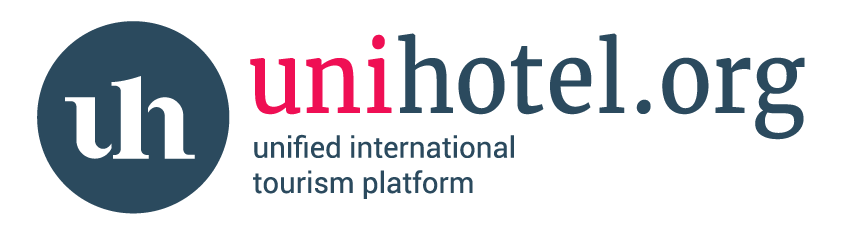 6
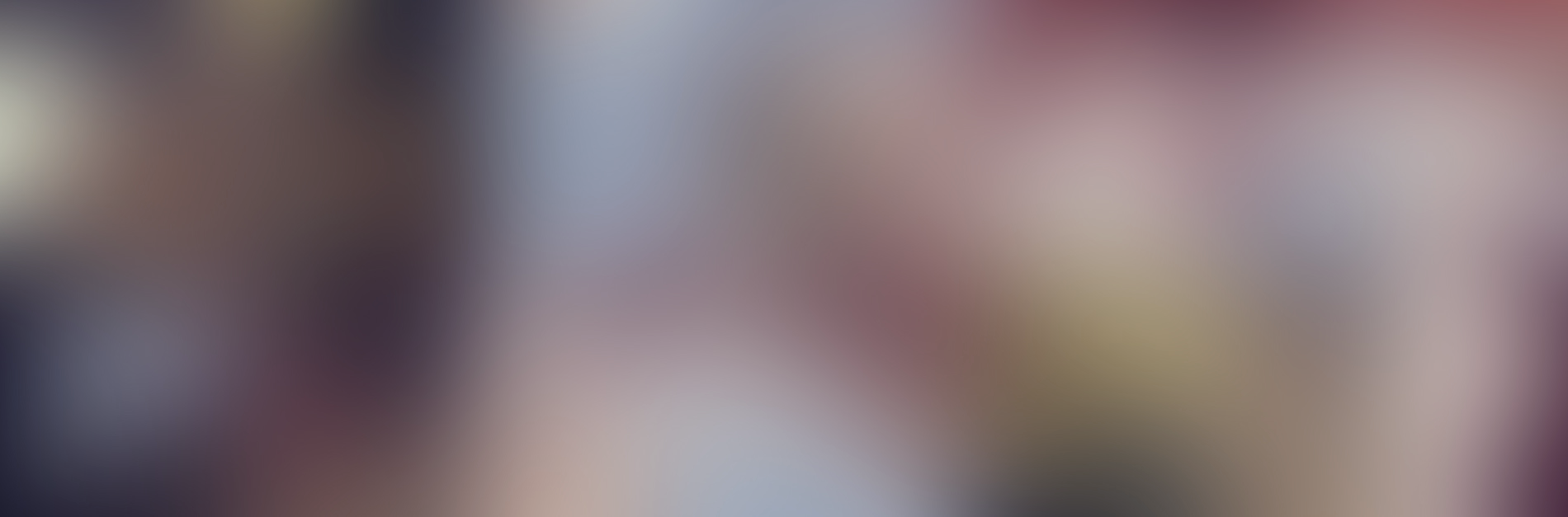 Прямая ссылка на ваш отель теперь будет доступна и для клиента, а это значит, что отныне вашим агентам не придется тратить время и силы на поиск, обработку, хранение, обновление вашей информации!
Публичная страница отеля может быть представлена НА ЛЮБОМ ЯЗЫКЕ И РЫНКЕ, в котором Вы заинтересованы
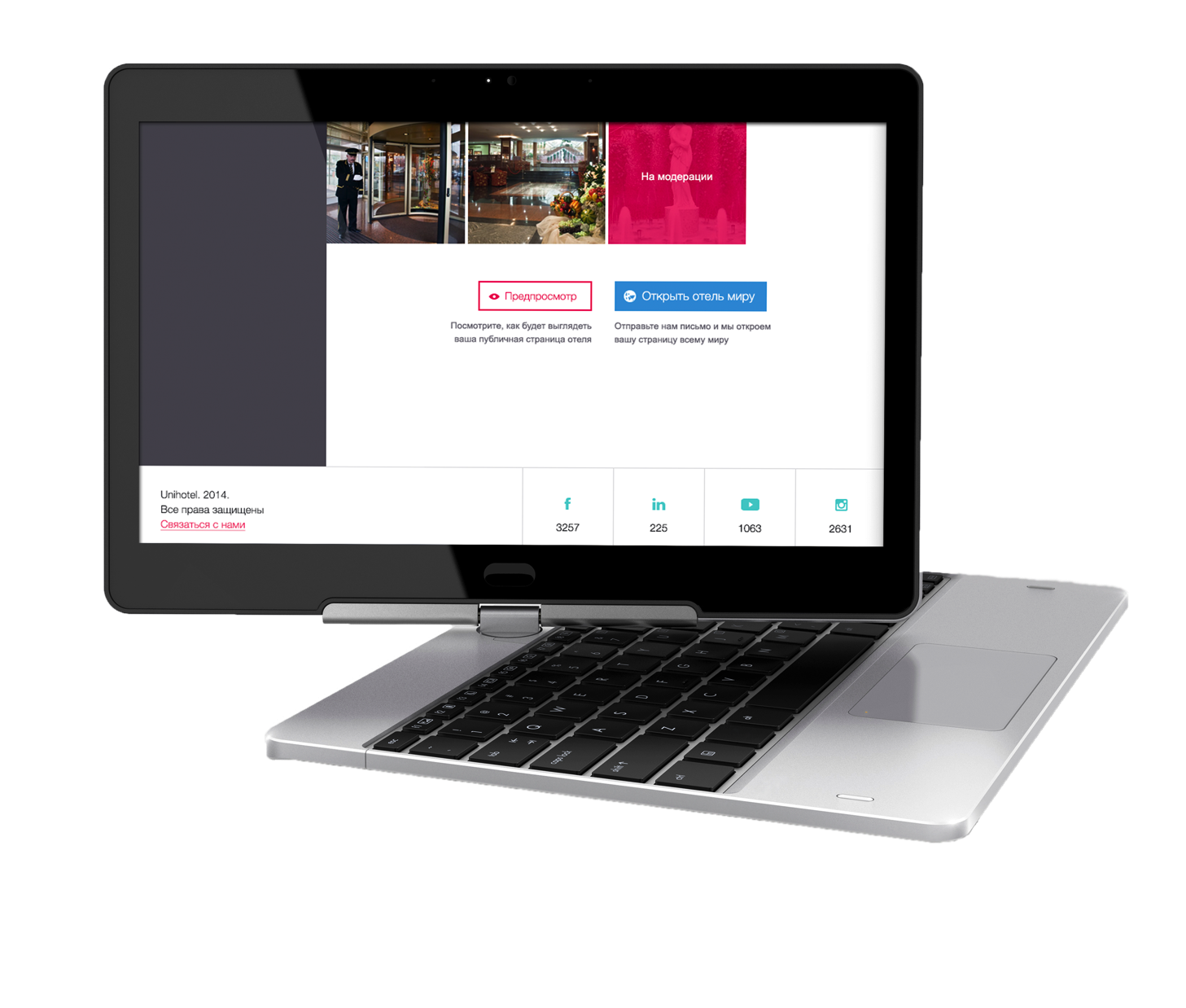 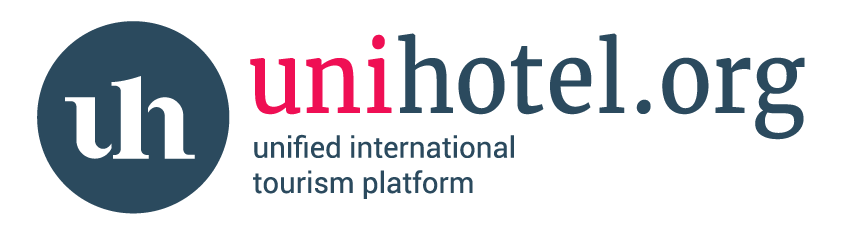 7
МЫ ОТКРОЕМ ВАШУ СТРАНИЦУ ДЛЯ ВСЕГО МИРА
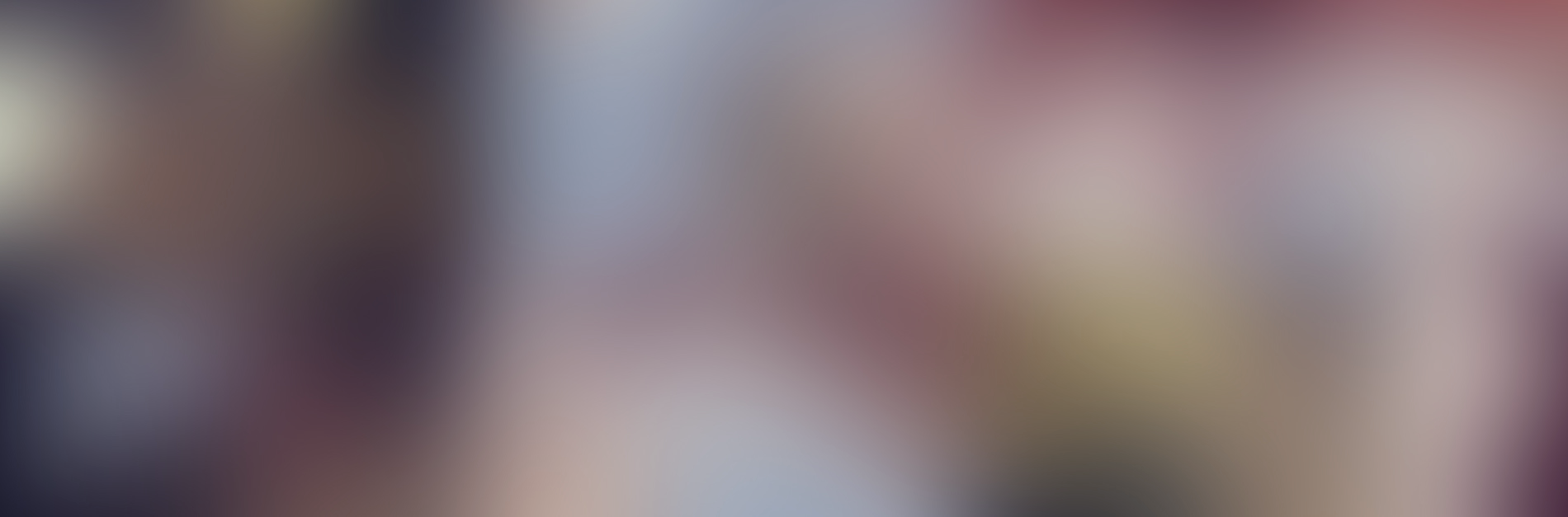 Ваша публичная информация станет открытой, чтоб весь мир мог узнать о Вас, скачивать новости, фотографии, описания, файлы.
ОТПРАВЬТЕ НАМ ПИСЬМО!
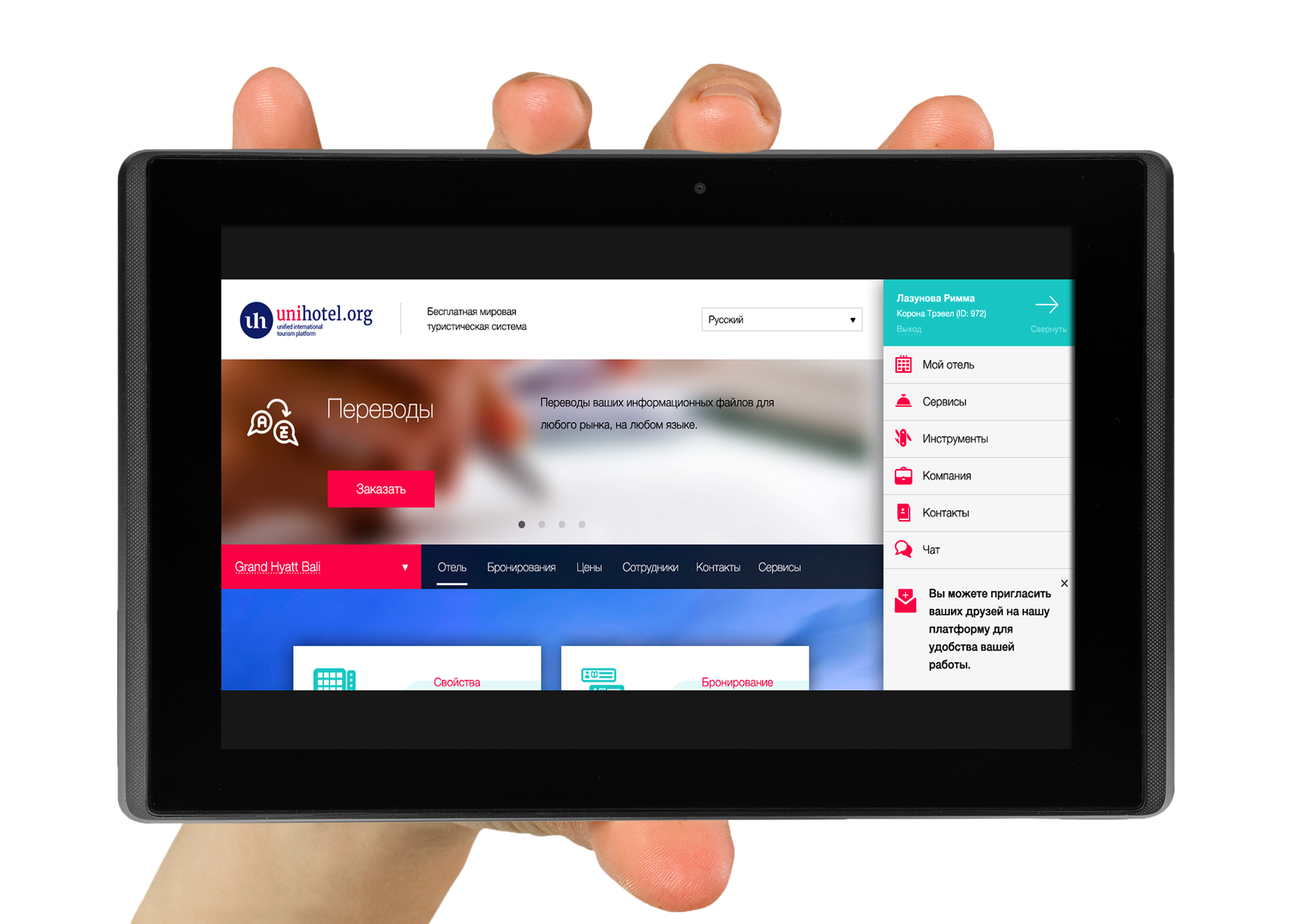 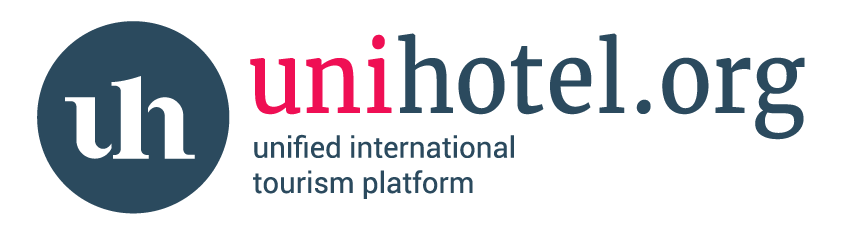 РАССКАЖИТЕ ВСЕМ ВАШИМ АГЕНТАМ И СУБАГЕНТАМ, ЧТО У ВАС ПОЯВИЛАСЬ НОВАЯ СТРАНИЦА на ПЛАТФОРМЕ UNIHOTEL.ORG, ПРОСТО ОТПРАВЬТЕ ПИСЬМО – ПРИГЛАШЕНИЕ ПРЯМО ИЗ СИСТЕМЫ
8
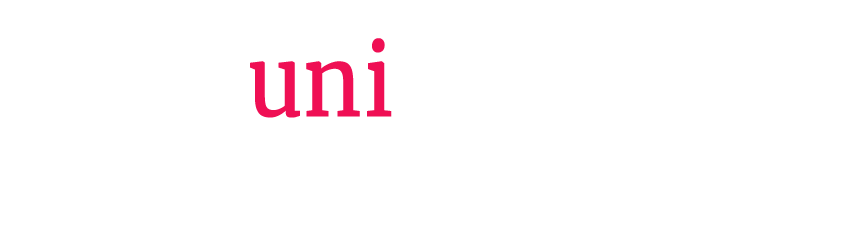 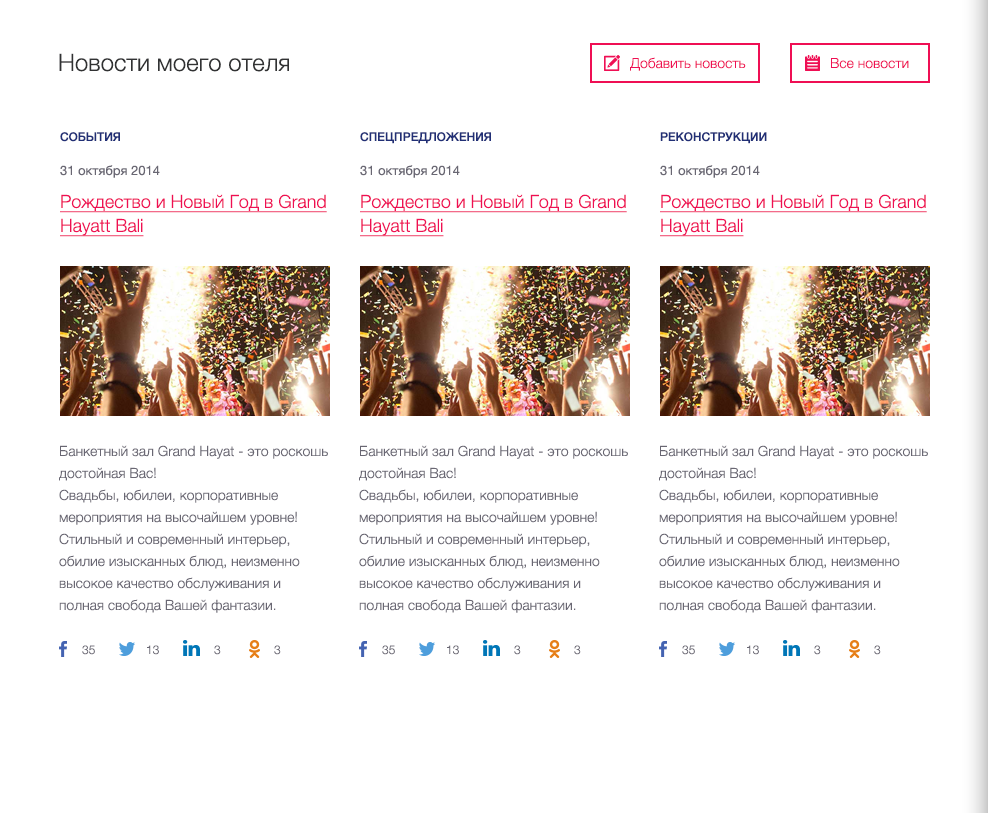 Следите за свежестью ваших новостей прямо с платформы, добавляйте актуальные, проводите ревизию устаревших, и ваши агенты будут видеть всё только самое нужное. Они скажут Вам «спасибо» за отсутствие СПАМА в их почте.

НАСТРОЙТЕ АВТОМАТИЧЕСКИЙ ПЕРЕПОСТ НОВОСТЕЙ В ВАШИ СОЦИАЛЬНЫЕ СЕТИ!
9
Привяжите ваш существующий аккаунт на Facebook или Twitter  к платформе Unihotel.org, разместите здесь любую вашу новость и опубликуйте ее.
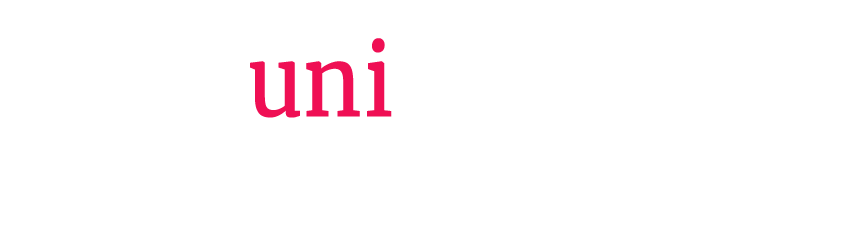 Новость мгновенно появится не только на платформе Unihotel.org, но и появится на вашей страничке в социальной сети. 
Ваши партнеры могут использовать ваши новости и распространять их от своего имени  по своим многочисленным партнерам и каналам – как на платформе, так и на страницах своего сайта и на страницах соцсетей.
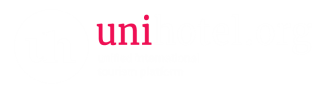 ВАША АУДИТОРИЯ БУДЕТ УВЕЛИЧИВАТЬСЯ В ГЕОМЕТРИЧЕСКОЙ ПРОГРЕССИИ! ПРОДВИГАТЬ ВАШИ НОВОСТИ СТАНЕТ ГОРАЗДО ПРОЩЕ И ЭФФЕКТИВНЕЕ!
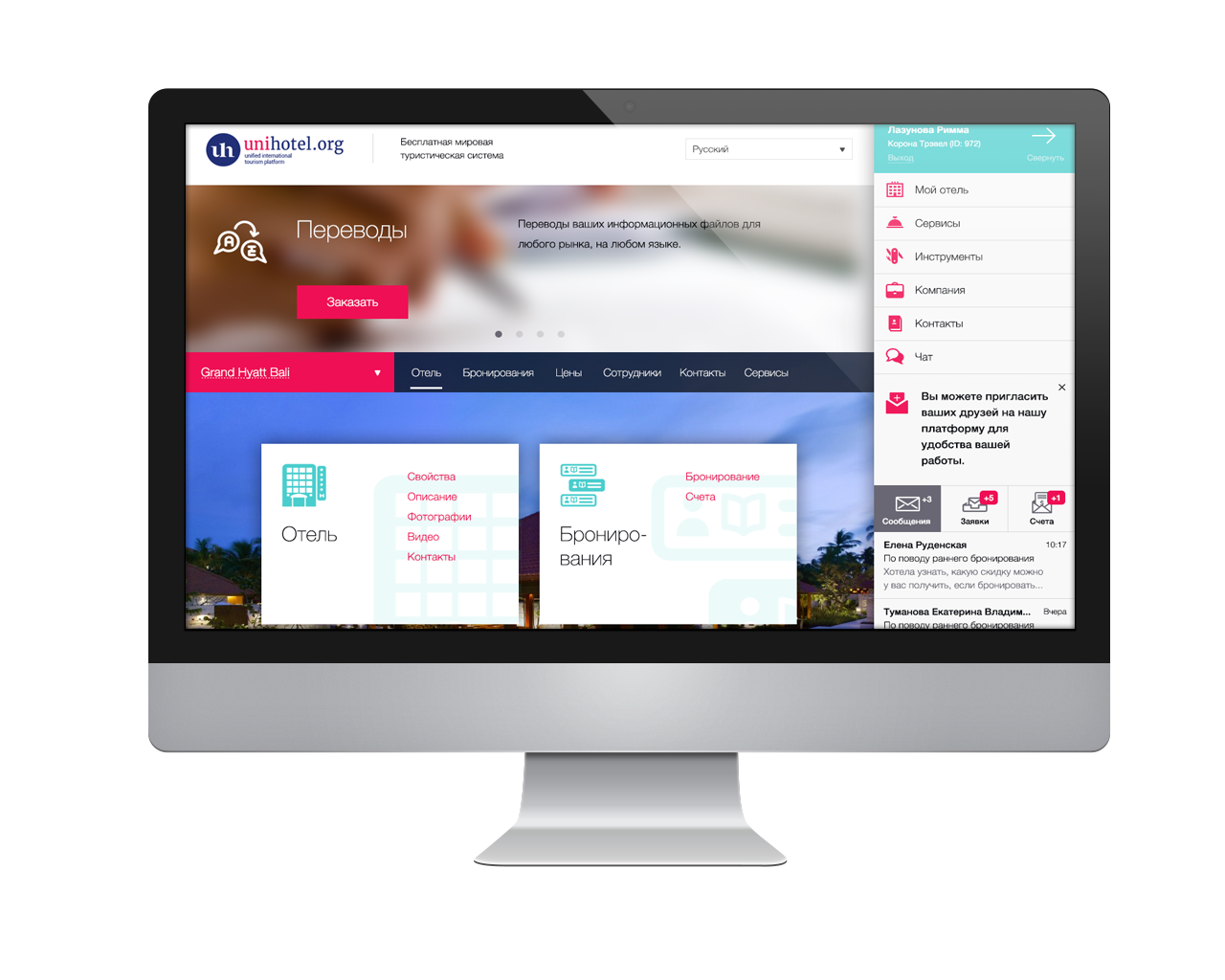 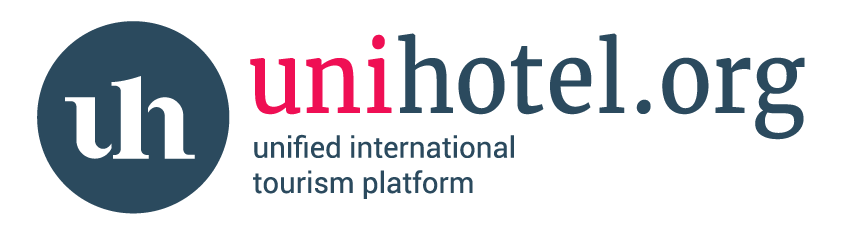 10
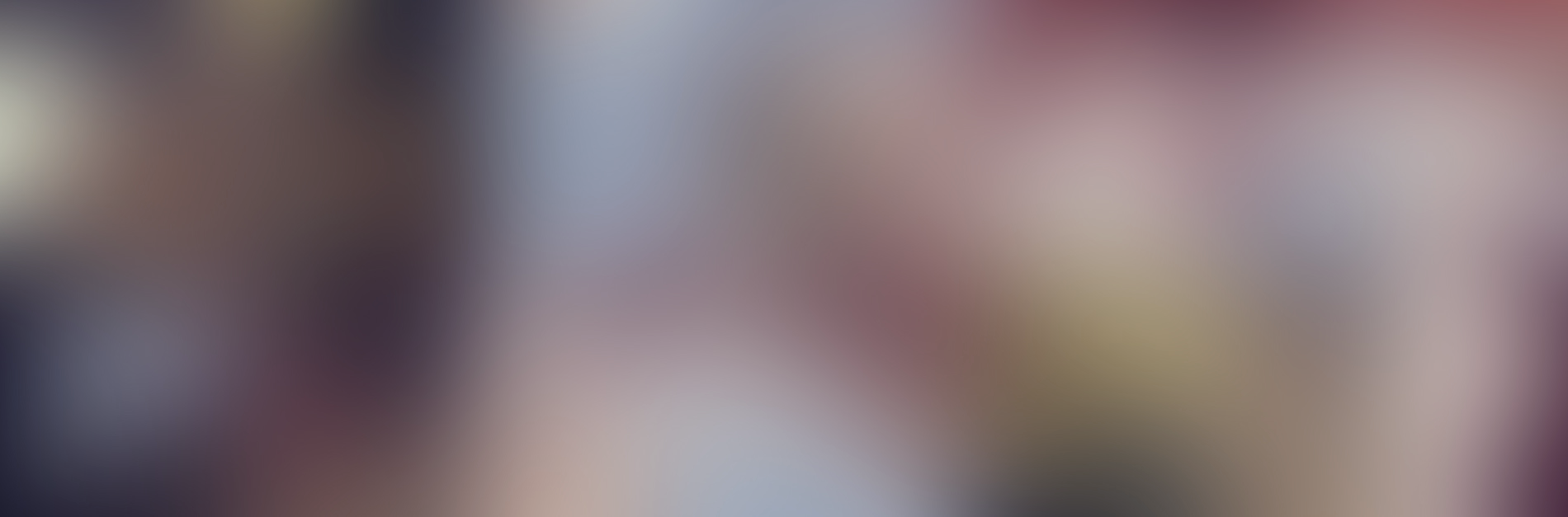 Вам необходимо быстро и качественно перевести всю имеющуюся информацию по отелю на любой из языков мира? Из своего Личного Кабинета закажите нам ПЕРЕВОДЫ
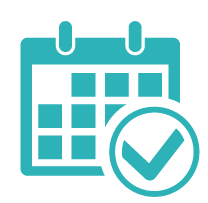 Создавайте выделенные квоты мест для каждого вашего рынка или партнера, публикуйте их в системе, если необходимо-показывайте на публичной странице
11
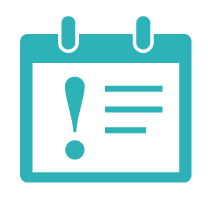 Вносите остановки продаж в вашем отеле, это обеспечит максимальное удобство вашим партнерам
Работайте легко и просто с календарями выделенных элотментов и остановки продаж 
 ОТКРЫВАЙТЕ ЭТУ ИНФОРМАЦИЮ ВАШИМ АГЕНТАМ ИЛИ ПРЯМЫМ КЛИЕНТАМ
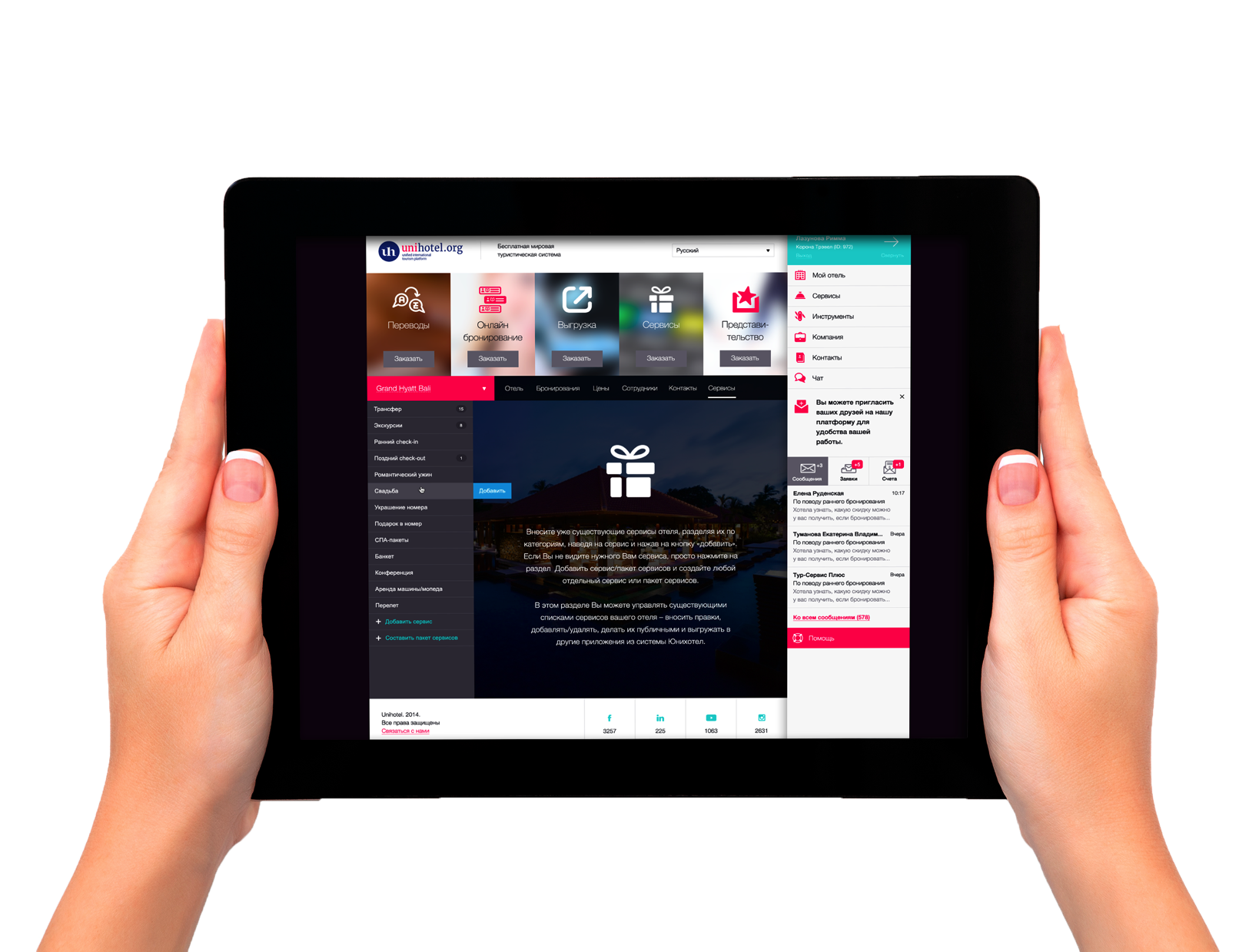 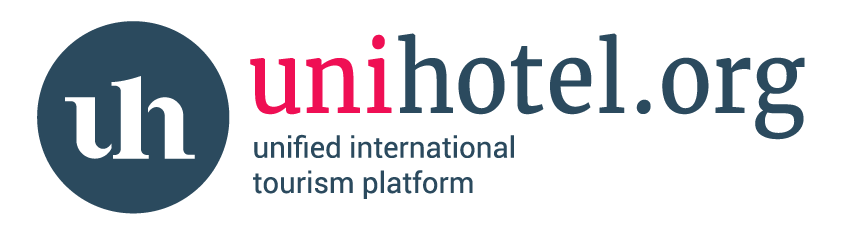 12
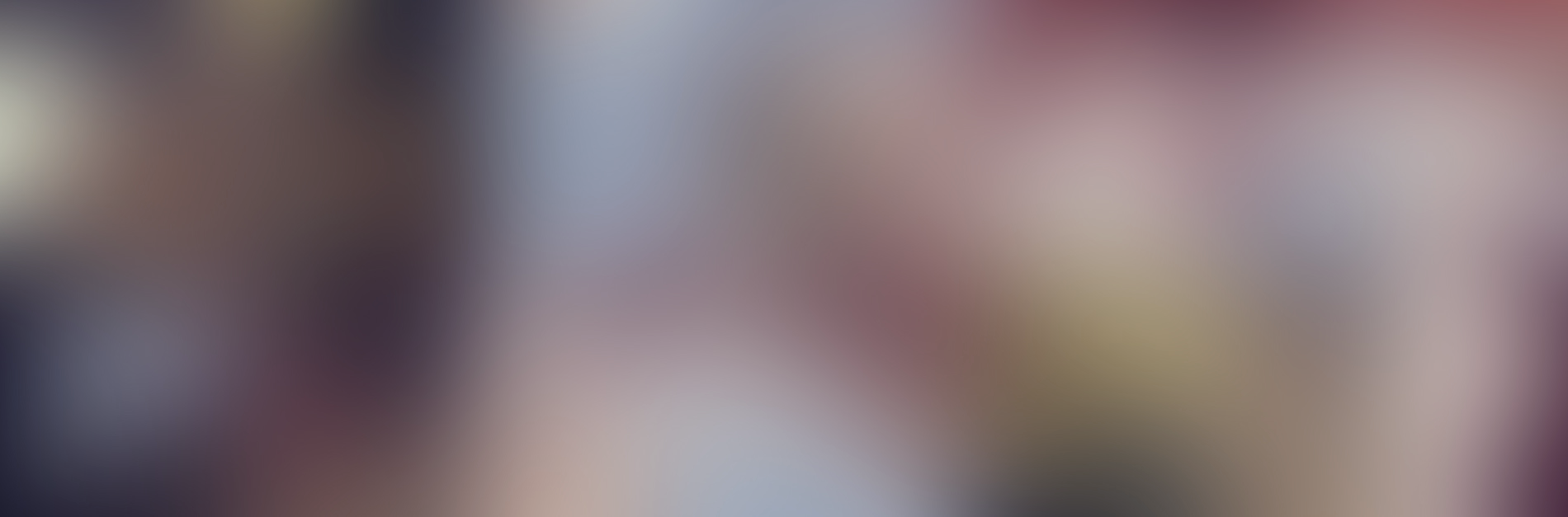 Расскажите всем агентам в системе про ваши доступные сервисы или пакеты сервисов
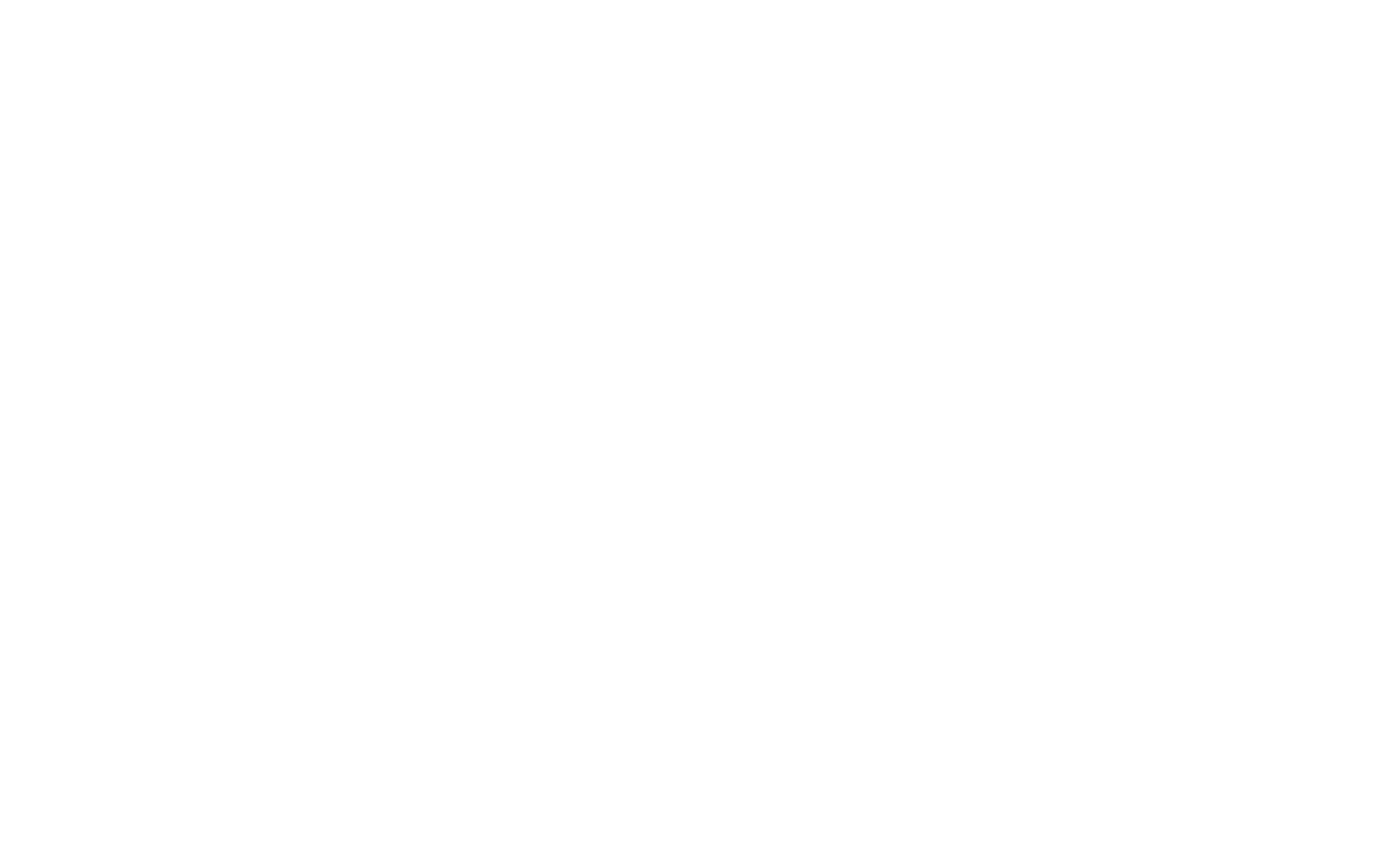 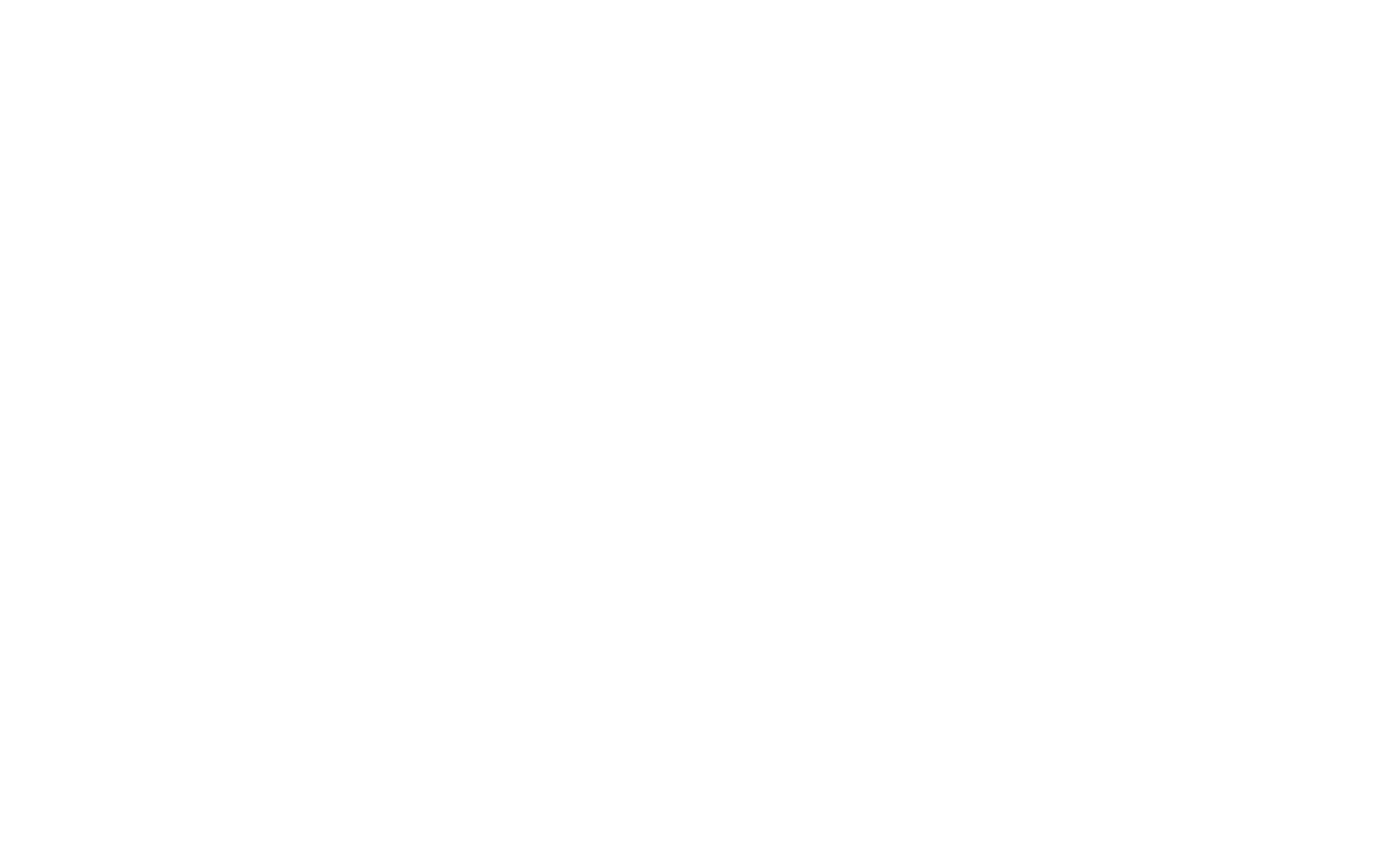 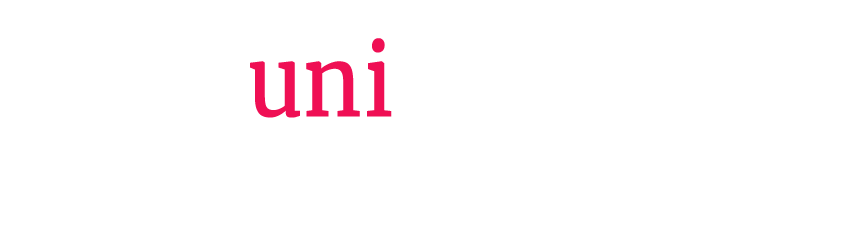 Теперь вы стали ближе к своим агентам и прямым клиентам
ХОРОШИХ ВАМ ПРОДАЖ И ЛЕГКОГО ПРОДВИЖЕНИЯ!